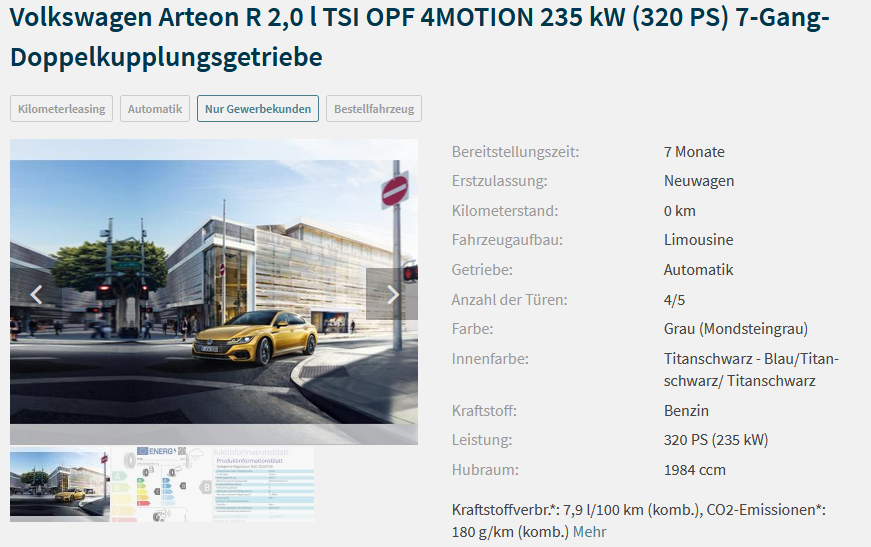 04.03.2022
Volkswagen Automobile Frankfurt
1
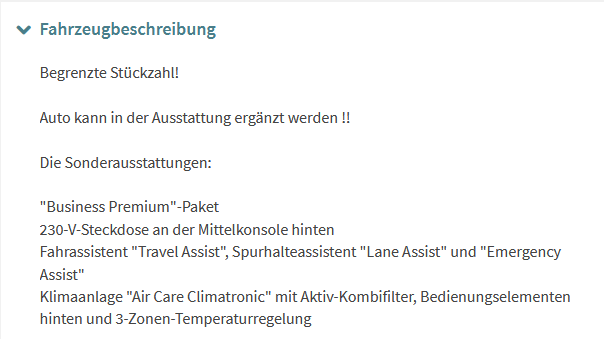 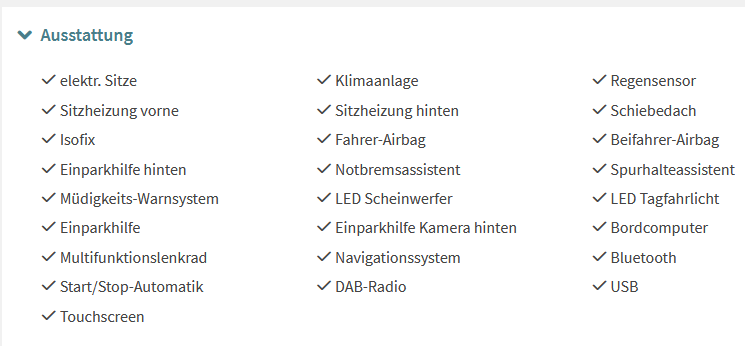 04.03.2022
Volkswagen Automobile Frankfurt
2
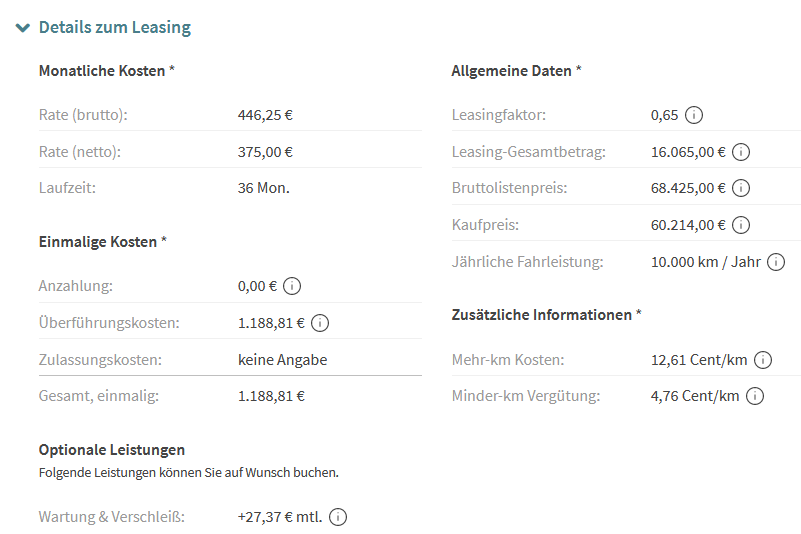 04.03.2022
Volkswagen Automobile Frankfurt
3
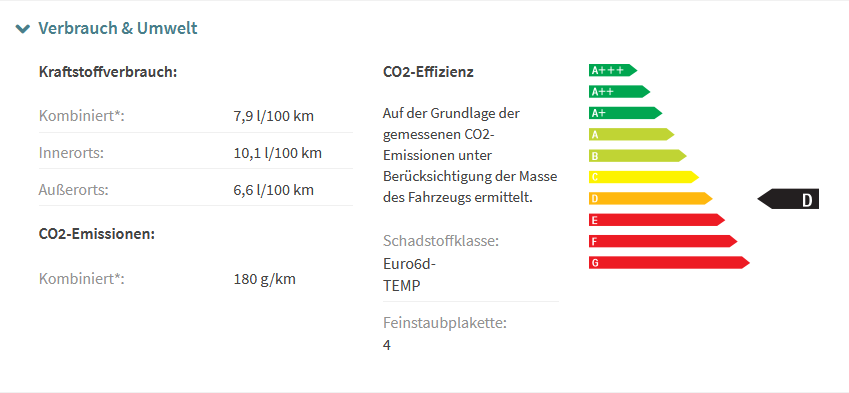 04.03.2022
Volkswagen Automobile Frankfurt
4
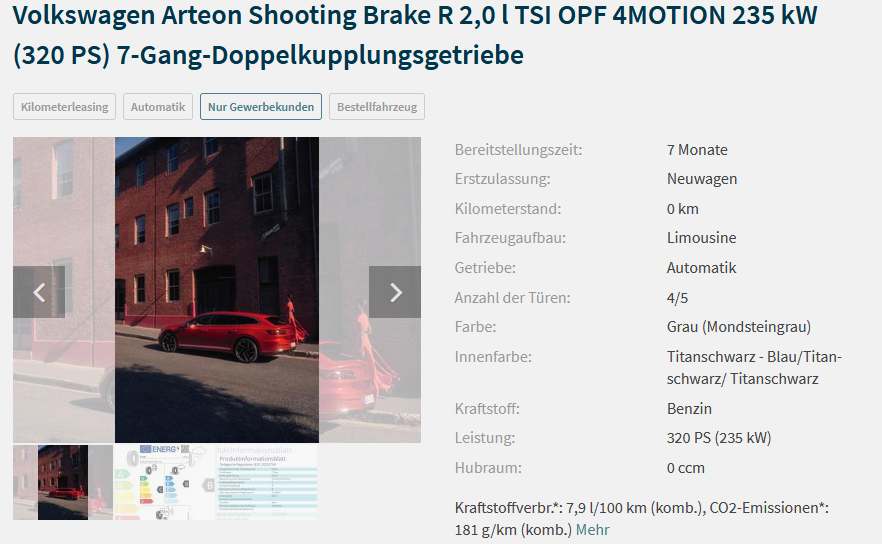 04.03.2022
Volkswagen Automobile Frankfurt
5
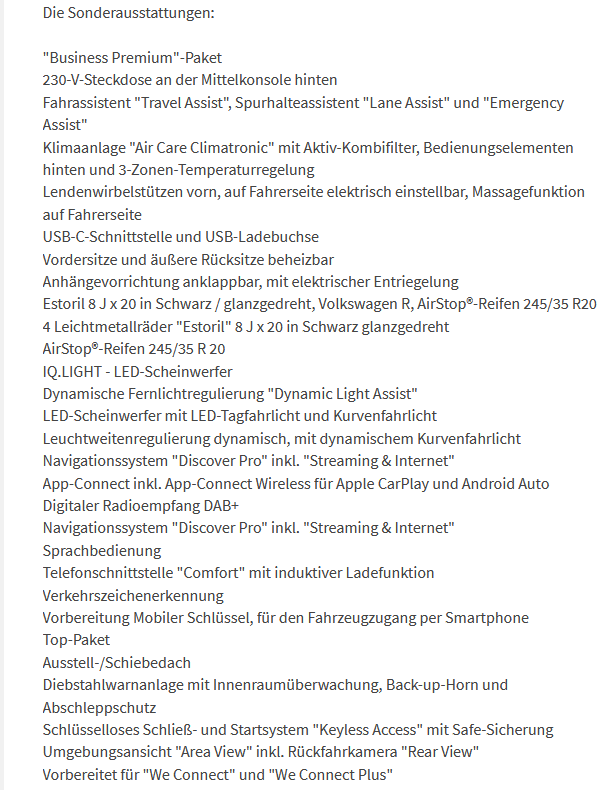 04.03.2022
Volkswagen Automobile Frankfurt
6
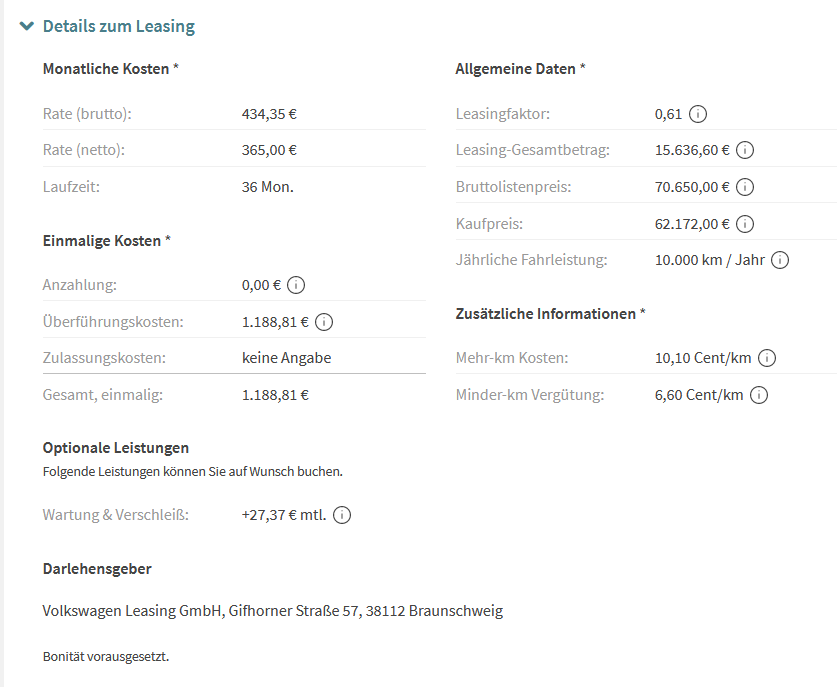 04.03.2022
Volkswagen Automobile Frankfurt
7
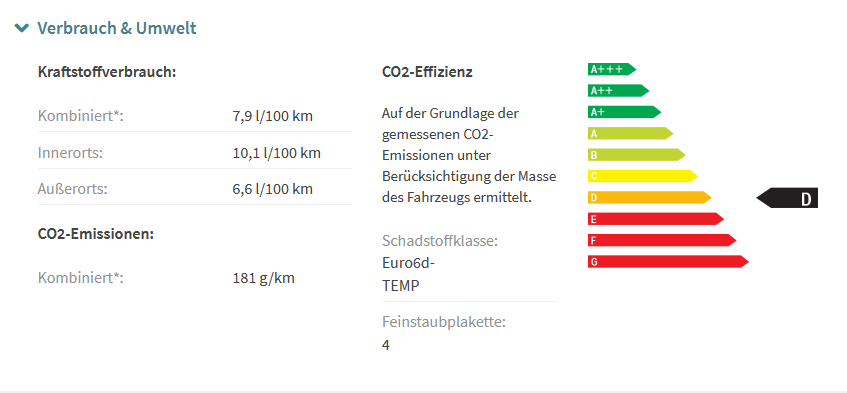 04.03.2022
Volkswagen Automobile Frankfurt
8
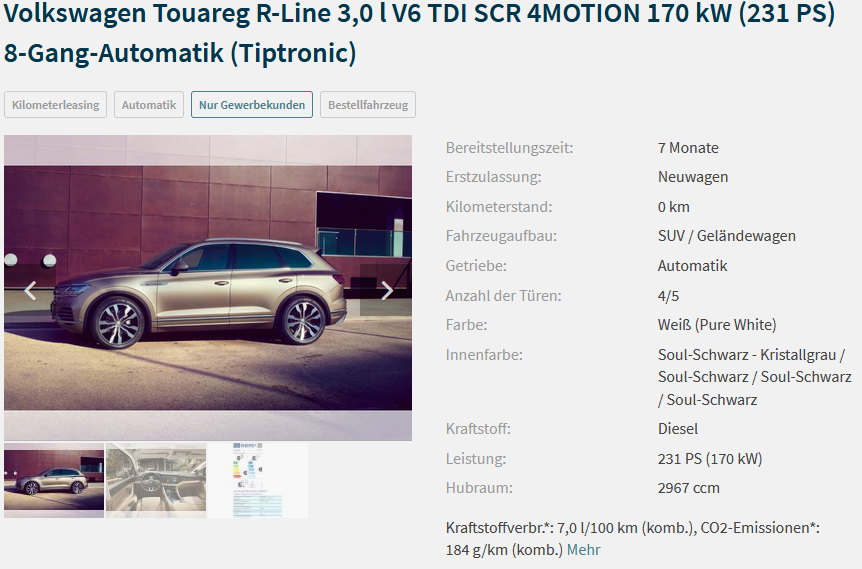 04.03.2022
Volkswagen Automobile Frankfurt
9
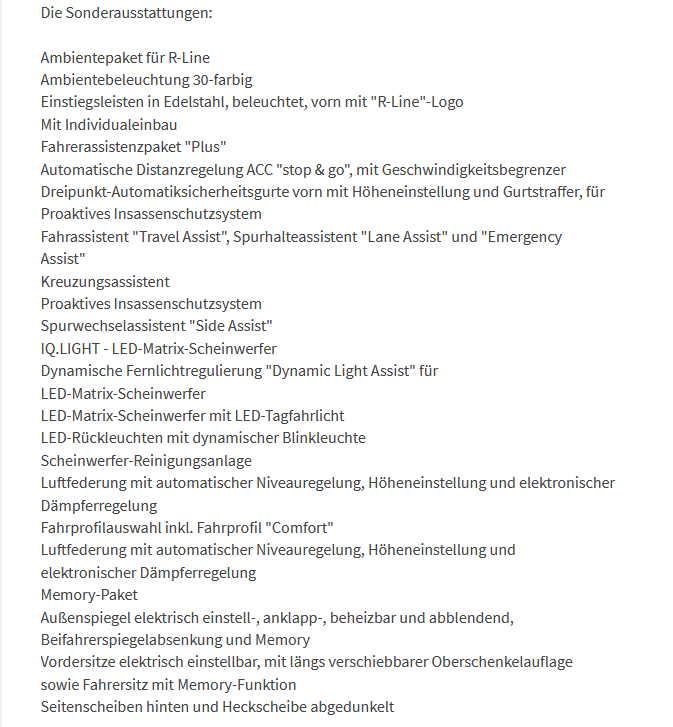 04.03.2022
Volkswagen Automobile Frankfurt
10
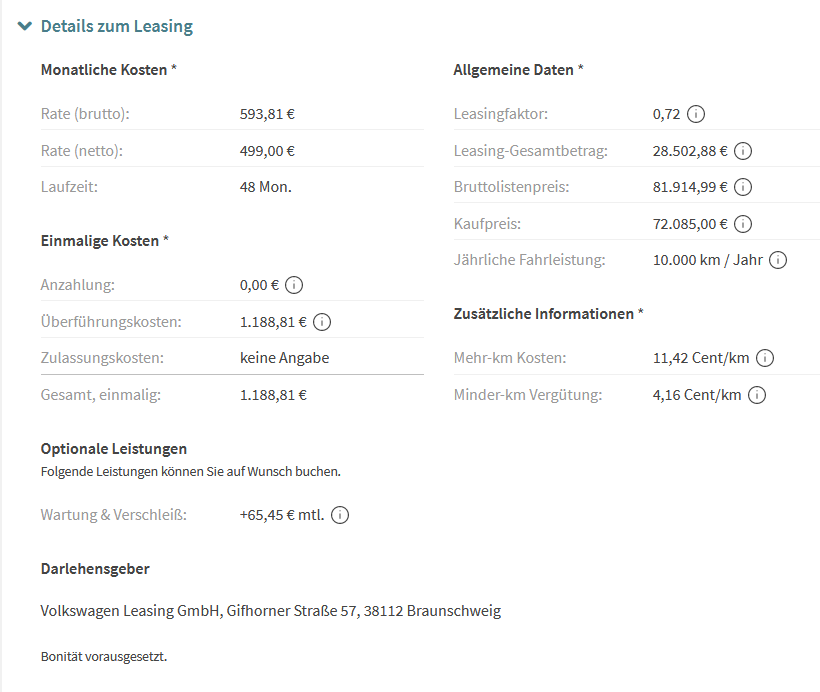 04.03.2022
Volkswagen Automobile Frankfurt
11
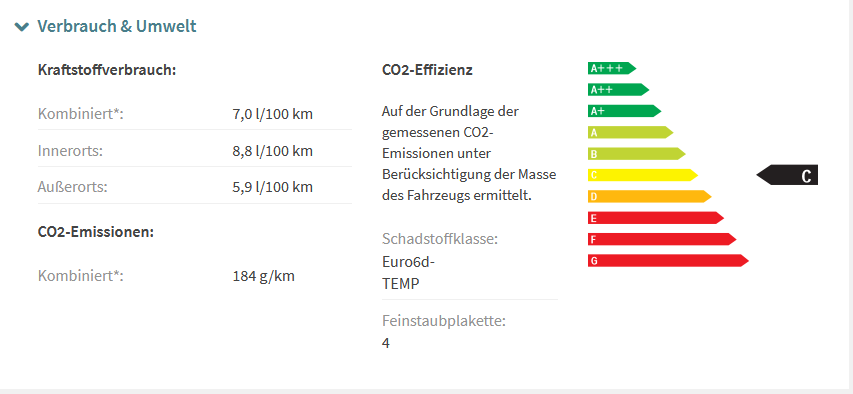 04.03.2022
Volkswagen Automobile Frankfurt
12
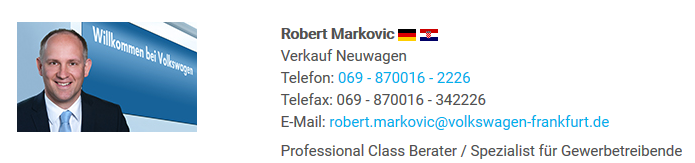 04.03.2022
Volkswagen Automobile Frankfurt
13